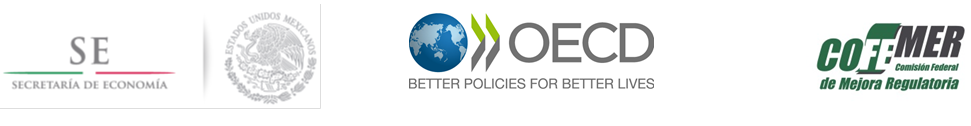 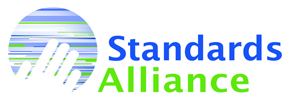 Taller Avanzado sobre Obstáculos Técnicos al Comercio para Reguladores Mexicanos
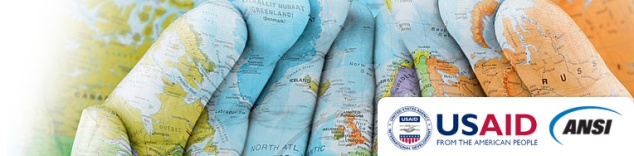 Diferentes enfoques para la evaluación de la conformidad
Febrero 10, 2016
Diferentes enfoques para la evaluación de la conformidad
¿Cómo aseguramos que se escogen los mejores procedimientos de evaluación de la conformidad disponibles?
Ing. Abel HERNANDEZ PINEDA
DIRECTOR GENERAL DE ANCE, A.C.
ACUERDO SOBRE OBSTÁCULOS TÉCNICOS AL COMERCIO
DE LA ORGANIZACIÓN MUNDIAL DE COMERCIO
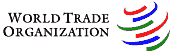 Artículo 2
Con el fin de armonizar sus reglamentos técnicos en el mayor grado posible, los Miembros participarán plenamente, dentro de los límites de sus recursos, en la elaboración, por las instituciones internacionales competentes con actividades de normalización, de normas internacionales referentes a los productos para los que hayan adoptado, o prevean adoptar, reglamentos técnico
Artículo 5 
Con el fin de armonizar sus procedimientos de evaluación de la conformidad en el mayor grado posible, los Miembros participarán plenamente, dentro de los límites de sus recursos, en la elaboración por las instituciones internacionales competentes con actividades de normalización de orientaciones o recomendaciones referentes a los procedimientos de evaluación de la conformidad.
Normalización y Evaluación de la conformidad
Cadenas productivas
nacionales
Infraestructura Nacional de la Calidad
Sistema internacional
Cliente
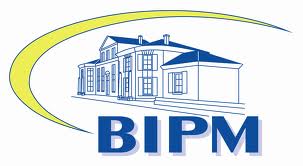 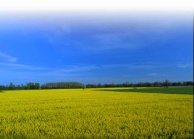 Metrología
Laboratorios de calibración
Calibración de equipos y materiales de referencia
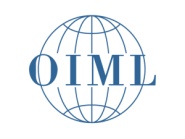 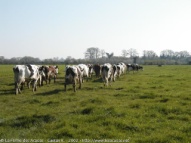 Laboratorios de prueba
Pruebas, análisis e investigación
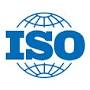 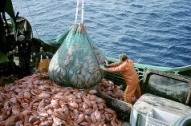 Normalización
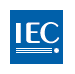 Productos y procesos
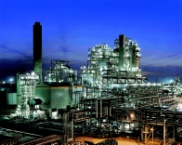 Verificación
Dictamen
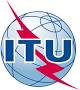 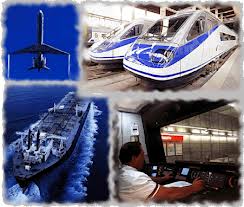 Certificado
Certificación
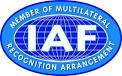 Acreditación
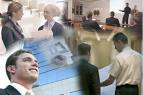 Productos
 y servicios
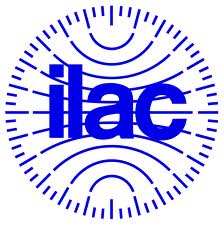 Sistema de Gobernanza Global
Normalización y Evaluación de la conformidad
Norma Internacional ISO/IEC 17007:2009
Evaluación de la conformidad - Orientación para la redacción de documentos normativos adecuados para la evaluación de la conformidad.
Normalización y Evaluación de la conformidad
ISO/IEC Guía 51:2014
Aspectos de seguridad- Orientación para su inclusión en las normas.
Normalización y Evaluación de la conformidad
Costo del riesgo
Guide ISO/IEC  51
Costos
Costo total
Seguridad
Pérdidas
Seguros
Riesgo
La seguridad se logra reduciendo el riesgo a un nivel tolerable.
Normalización y Evaluación de la conformidad
GUIDE ISO/IEC 67
Evaluación de la conformidad – Elementos fundamentales de la certificación de productos.
Sistemas de certificación básicos
Los sistemas de certificación definidos por ISO/IEC son:
 
- Pruebas de tipo;
 - Pruebas de tipo seguidas de un control que consiste en pruebas de verificación de muestras tomadas en el comercio;
 - Pruebas de tipo seguidas de un control que consiste en pruebas de verificación tomadas en fábrica;
 - Pruebas de tipo seguidas de un control que consiste en pruebas de verificación de muestras tomadas en comercio y en la fábrica;
 - Pruebas de tipo y evaluación del control de la calidad de la fábrica y su aceptación, seguidos de un control que tiene en cuenta la auditoría del sistema de gestión de la calidad de la fábrica y las pruebas de verificación de muestras tomadas en el comercio y en la fábrica;
 - Pruebas por lotes;
 -  Prueba al cien por ciento.
Sistemas de certificación
Sistemas de certificación
Niveles de evaluación
Sistemas de Certificación Internacionales
ACUERDO DE RECONOCIMIENTO MULTILATERALES
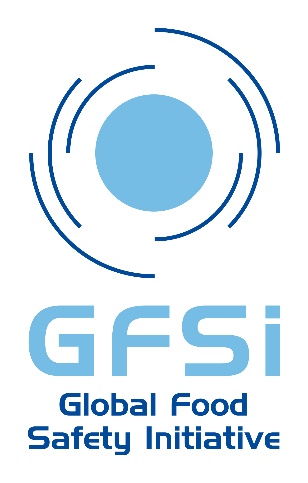 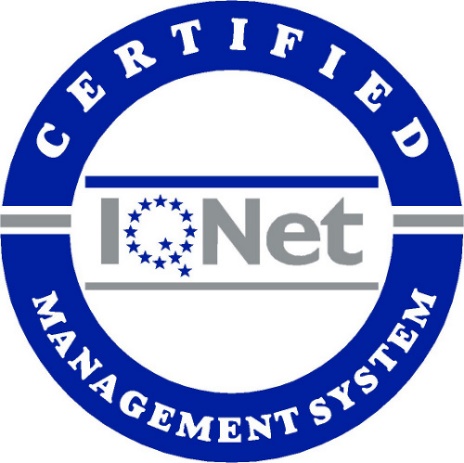 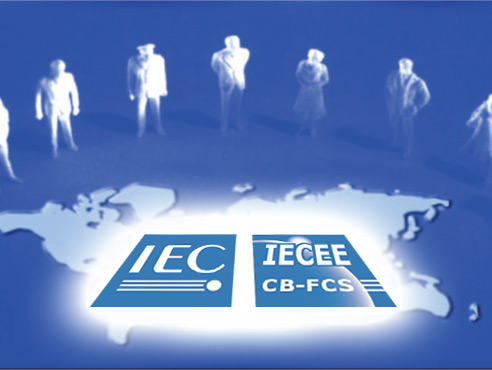 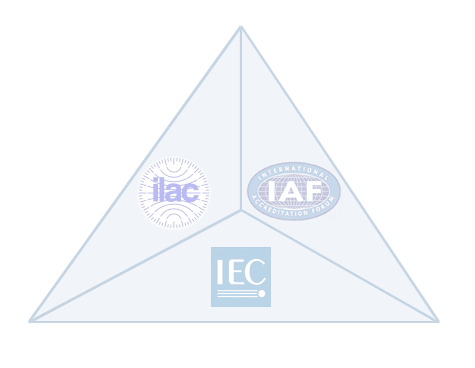 Procesos armonizados, robustos  y de alta especialidad
Compatibles con los Principios del Acuerdo AOTC de la OMC
Regulación con enfoque basado en riesgos
Enfoque basado en riesgos
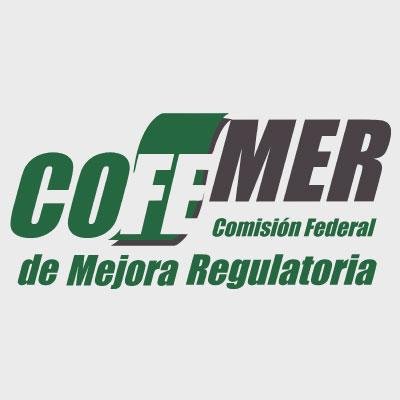 MIR
Valoración del riesgo
Riesgo: combinación de la probabilidad de ocurrencia de daño y la severidad de ese daño.
Guide ISO/IEC  51
Tolerancia al riesgo
Teoría de la regulación inteligente
Delegación
(Agente – Regulador)
Algunos problemas típicos son:
Conclusiones
El diseño de la regulación, debe tener presente la viabilidad para la evaluación de la conformidad, independientemente de quién la lleve a cabo (ISO/IEC 17007).
Los sistemas de evaluación de la conformidad disponibles son útiles, en la medida en que se seleccionen con enfoque basado en riesgo.
Existen sistemas de certificación internacionales útiles para la regulación local, con apego a los principios del AOTC de la OMC, que contribuyen a mejorar los sistemas locales.
La selección del agente de evaluación de la conformidad debe tener presente los problemas típicos de la delegación.
Taller Avanzado sobre Obstáculos Técnicos al Comercio para Reguladores Mexicanos
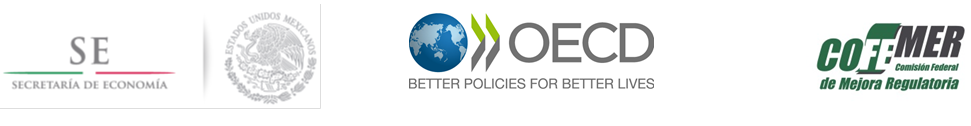 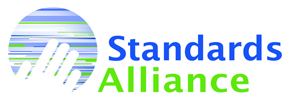